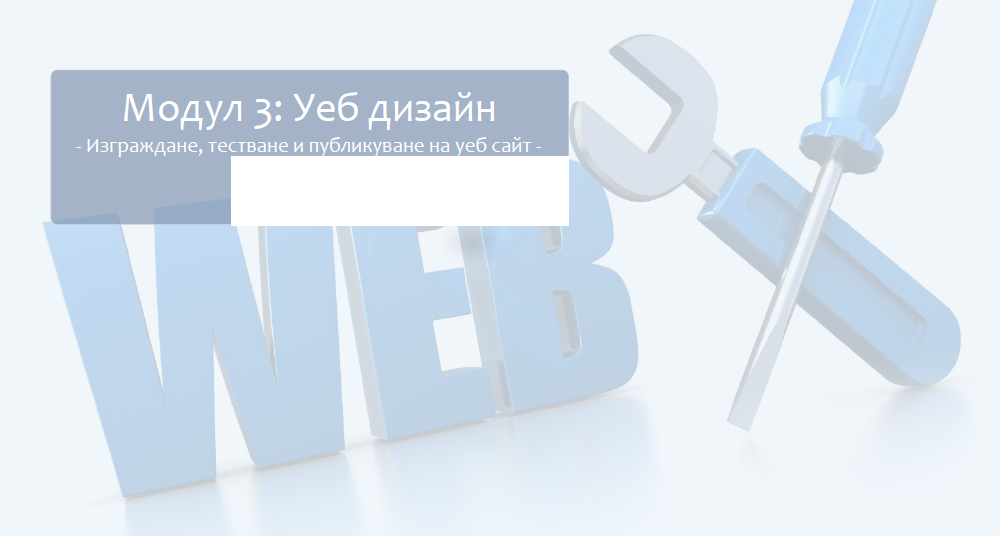 Тема 3. Изграждане, тестване и публикуване 
на уеб сайт
Урок 15. Основи на HTML. 
Създаване на форми
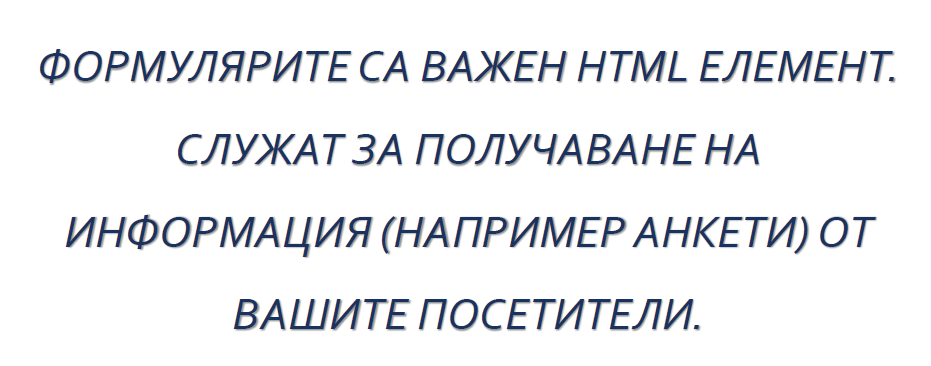 Предназначение на формите (формуляри).
Потребителските форми дават възможност на потребителите да въвеждат данни в определени полета от уеб страницата. 
Формите са най-използваното средство за създаване на формуляри за връзка за потребителите, анкетни проучвания и полета за търсене на информация.
2. Таг за формуляр <form>
​а) общ вид
<form>    Собствено име: <br/>   <input type="text" name="familia" /><br/>    Фамилия:<br/>    <input type="text" name="familia" /><br/></form>
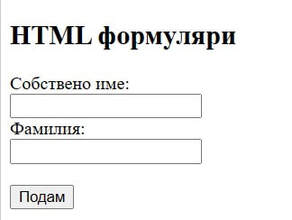 б) въвеждане на елементи на формуляра

Повечето елементи на формите се въвеждат чрез тага <input>, който може да съдържа няколко атрибута, най-важният от които е type. Атрибутът type указва вида на елемента в конкретния случай.

3. Поле за текст

<input type="text">           Показва поле за въвеждане на текст

<input type="submit">      Показва бутон за подаване (за подаване на 								формуляра)
<input type="button">      Показва бутон с възможност за кликване
Атрибути
атрибута name, който приема като стойност името за полето.

атрибутът size задава дължината на текстовото поле в брой символи (например size="40"). Ако не се използва този атрибут, дължината на текстовото поле по подразбиране ще бъде 20 символа.

чрез атрибута value може да се зададе текст, който да се вижда в текстовото поле, преди още клиентът да е въвел някаква информация.

чрез атрибута maxlenght може да въведете ограничение на броя на изписваните в текстовото поле символи. Например ако зададете maxlenght="10", в текстовото поле няма да бъде възможно да се въведат повече от 10 символа (букви, цифри и други).
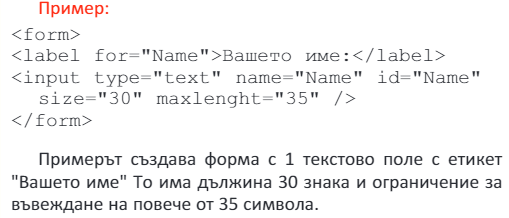 ​Задача: Създайте поле за ЕГН

<label for="fname">ЕГН</label><br><input type="text" maxlenght="10" id="fname" name="fname" value="Въведи ЕГН"><br>
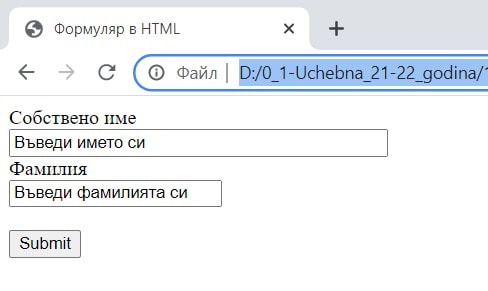 Пример:<html>     <head>            <meta charset=UTF-8 />            <title> Формуляр в HTML </title>     </head>     <body>        <form action="/action_page.php">                  <label for="fname">Собствено име</label><br>                           <input type="text" size ="40" id="fname" name="fname" value="Въведи името си"><br>                  <label for="lname">Фамилия</label><br>                          <input type="text" id="lname" name="lname" value="Въведи фамилията си"><br><br>
	<label for="fname">ЕГН</label><br>          	       <input type="text" maxlenght="10" id="fname" name="fname" value="Въведи ЕГН"><br>
                           <input type="submit" value="Submit">          </form>     </body></html>
4. Поле за Радио бутон
Чрез радио бутоните се избира един от няколко възможни отговора. Полето "name" за всички възможни избори трябва да има една и съща стойност.

Задават се с <input type="radio">      

Ето един често срещан пример:
<p> Желаете ли да получавате новини от нашия сайт?</p><input type="radio" name="news" value="Yes"/> Да <br/><input type="radio" name="news" value="No"/> Не <br/>
Задача: Създайте форма за въпроса: "С какво устройство разполагаш?"Разгледайте файлът!
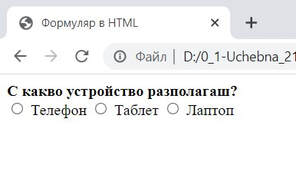 <html>
     <head>
            <meta charset=UTF-8 />
            <title> Формуляр в HTML </title>
     </head>
             <body>
          	<form>
            	            <label for="vapros"><b>С какво устройство разполагаш?</label><br>
              	            <input type="radio" id="device1" name="device" value="Phone">
               	            <label for="device1"> Телефон</label> 
               	            <input type="radio" id="device2" name="device" value="Tablet">
              	            <label for="device2"> Таблет</label>
             	            <input type="radio" id="device3" name="device" value="Laptop">
               	            <label for="device3"> Лаптоп</label>
                	</form>
             </body>
</html>
5. Поле (кутийки) за отметка - Множествен избор

Когато искате потребителите да изберат една или повече от няколко възможности, използвайте кутийки с отметки.

Те се задават с  <input type="checkbox"> и като радиобутоните трябва да имат едно и също име, зададено като name, но различни стойности, указани с value.
Показва квадратче за отметка (за избор на нула или повече от много избори)
Пример:​<p> В какъв профил ще продължите средното си образование?</p><input type="checkbox" name="profil" value="language"/>Чужди езици:<br/><input type="checkbox" name="profil" value="IT"/>ИТ: <br/>
Задача: Създайте форма за въпроса: "Какви IT устройства използваш?"
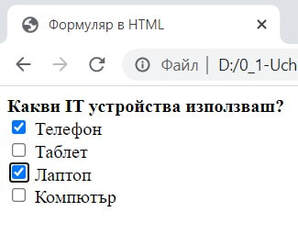 От предходната задача заменете радио бутоните с отметки и добавете възможност за избор на Компютър.
<html>
     <head>
            <meta charset=UTF-8 />
            <title> Формуляр в HTML </title>
     </head>
             <body>
          	<form>
            	            <label for="vapros"><b> Какви IT устройства използваш? </label><br>
              	            <input type="checkbox" id="device1" name="device" value="Phone">
               	            <label for="device1"> Телефон</label> <br>
               	            <input type="checkbox" id="device2" name="device" value="Tablet">
              	            <label for="device2"> Таблет</label> <br>
             	            <input type="checkbox" id="device3" name="device" value="Laptop">
               	            <label for="device3"> Лаптоп</label> <br>
 	           <input type="checkbox" id="device4" name="device" value="Computer">
               	            <label for="device4"> Компютър</label> <br>
                	</form>
             </body>
</html>
6. Създаване на падащ списък
Елементът определя падащ списък: <select>
Тагът <select> загражда нужния брой елементи <option>, които съставят списъка. Техните атрибути value задават стойностите, които ще бъдат върнати, а текстът, затворен между таговете <option> и </option>, ще се визуализира в падащото меню
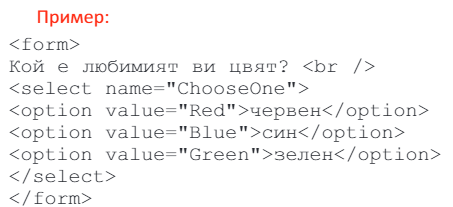 Използвайте атрибута, за да укажете броя на видимите стойности: size
Използвайте атрибута, за да позволите на потребителя да избере повече от една стойност: multiple
Падащото меню показва само една от възможностите, а другите стават видими, когато натиснете върху стрелкичката на менюто.Тагове <select> и </select> всеки от вариантите за избор - <option> и </option>
Пример:<form>     <p>  От кой клас сте? </p>     <select name="klas">        <option> 8a </option>        <option> 8б </option>        <option> 8в </option>        <option> 8г </option>        <option> 8д </option>     </select></form>
Задача: Създайте форма за избор: «Избери кола»
<!DOCTYPE html>
<html>
     <head>
            <meta charset=UTF-8 />
            <title> Формуляр в HTML </title>
     </head>
             <body>
          	<form>
	       <label for="cars"> Избери кола:</label>		<select id="cars" name="cars">  			<option value="volvo">Volvo</option>  			<option value="saab">Saab</option>  			<option value="fiat">Fiat</option>  			<option value="audi">Audi</option>		</select>
                	</form>
             </body>
</html>
7. Текстова област  (Многоредови текстови полета)

За разлика от едноредовите, многоредовите полета дават възможност за въвеждане на по-дълъг текст, като например коментар или съобщение. 
Задават се с двойката тагове <textarea> и </textarea> и могат да бъдат произволно избран от вас брой редове (rows) и колони (cols):
<p> Моля, въведете вашите коментари </p>
    <textarea name="coment" rows="5" cols="40"> </textarea>

Атрибутите на тага са:
атрибутът name, определящ названието, под което ще се съхранява и обработва тази част от формата.
атрибутът rows, на който се присвоява като стойност някаква цифра, указваща височина на полето в брой редове.
атрибутът cols, на който се присвоява като стойност някаква цифра, указваща ширината на полето в брой символи (цифри, букви и др.).
Пример:<!DOCTYPE html><html><body>       <h2>Коментар</h2>      <form>            <label for="text1">Baшият коментар:</label>             <textarea name="Comentar" id="text1" cols="40" rows="12">Моят коментар е </textarea>     <br><br>    <input type="submit"></form></body></html>
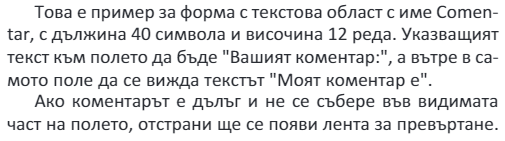 8. Поле за въвеждане на парола<input type="password"> определя поле за парола

От съображения за сигурност е желателно при въвеждане на пароли на екрана да не се показват въвежданите символи, а обикновено точки или звездички.<form>    <p> Потребителско име: </p>    <input type="text" name="ime"/><br/>    <p> Парола: </p>    <input type="password" name="pass" /></form>
Пример:<html>
     <head>
            <meta charset=UTF-8 />
            <title> Формуляр в HTML </title>
     </head>
             <body>
	<form>  		<label for="username">Username:</label><br>  		<input type="text" id="username" name="username"><br>  		<label for="pwd">Password:</label><br>  		<input type="password" id="pwd" name="pwd">	</form>
</body>
</html>
9. Поле за качване на файл<input type="file">
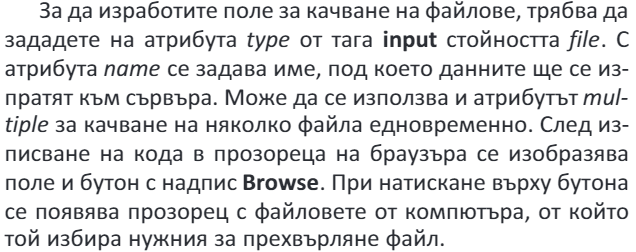 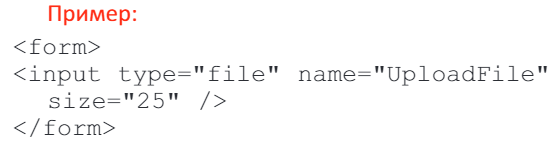 Задача: Създайте форма за качване на файл: «Избери файл:»
Пример:<html>
     <head>
            <meta charset=UTF-8 />
            <title> Формуляр в HTML </title>
     </head>
             <body>
	<form>  		<label for="myfile">Избери файл:</label>  		<input type="file" id="myfile" name="myfile">	</form>
</body>
</html>
10. Бутон за изпращане (изтриване) на данни  (коментирахме в примерите)
       <input type="submit" value="Submit">

Аналогично е изработването на бутон "Reset", чрез който формата се изчиства и се изтриват попълнените вече данни. За целта трябва да зададете на атрибута type от тага input стойността reset.

         <input type="reset" value="Reset">

11. Други атрибути на <input>:
type=image - определя външно изображение като бутон за изпращане
type=hidden - определя скрито поле
value - задава начална стойност на полето
name - определя името на полето при изпращане на данните
12. Други атрибути на <form>:
method - определя метода за изпращане на формата 
action - задава URL адрес, на който да се изпрати, по подразбиране е адресът на формата 
name - определя името на формата 

Формата се изпраща на URL адреса, посочен в атрибута ѝ action по два метода: GET и POST. 

Първият добавя данните от полетата към URL адреса като списък формат име=стойност, разделени със знака &. Това е лесно за проследяване и запомняне като отметка в браузъра, но не е подходящо за чувствителна информация, а адресът не може да е по-дълъг от 3000 символа. 

Методът POST вмъква данните в тялото на HTML заявката. Така те не се виждат в полето за адрес на браузъра и отпада ограничението за обема им.
Цялата информация да се изпратина e-mail;
Към маркера <form>...</form> се добавя атрибута action, със стойност "mailto:vashiqe-mail".

<form action="mailto:it_feg@abv.bg">
.........
</form>
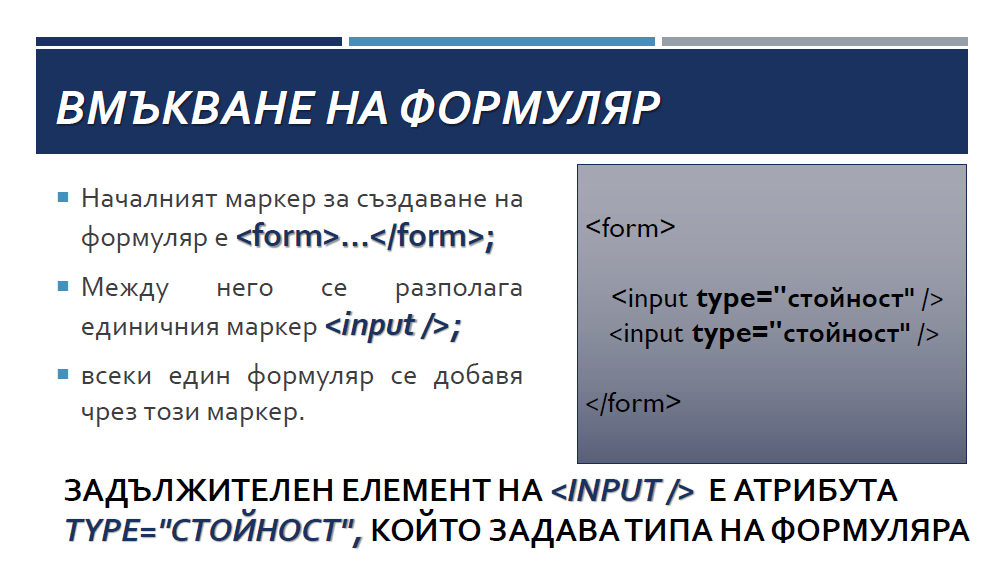 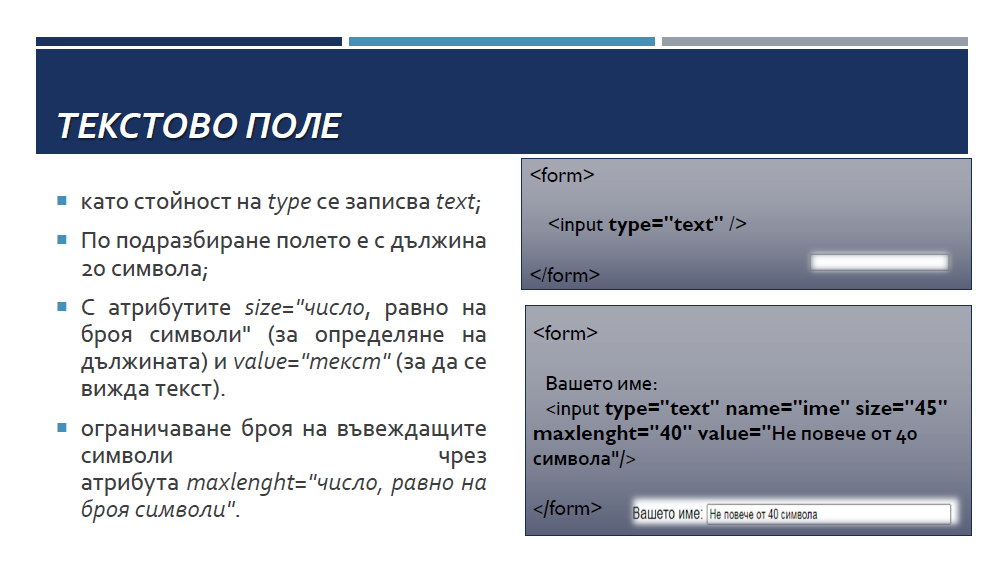 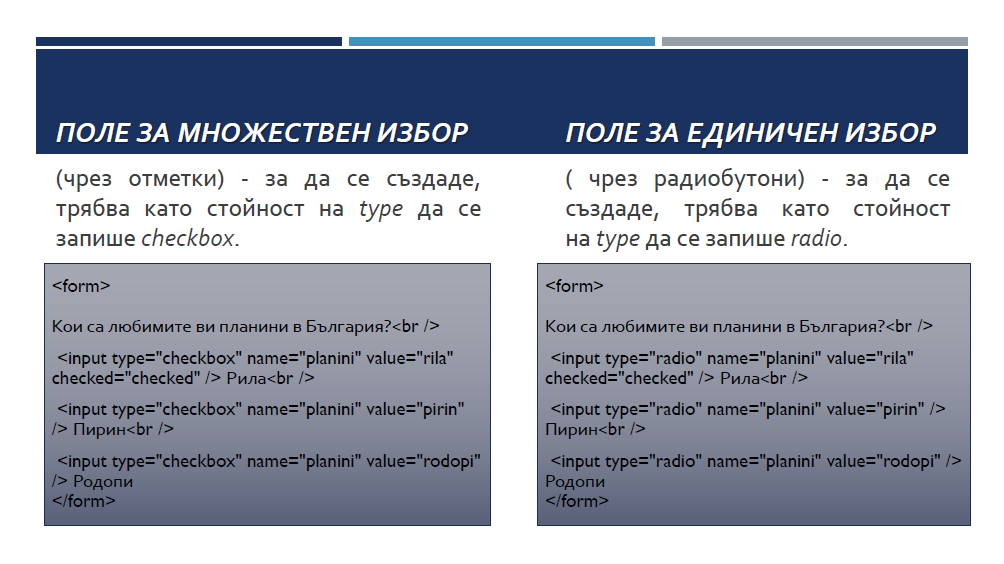 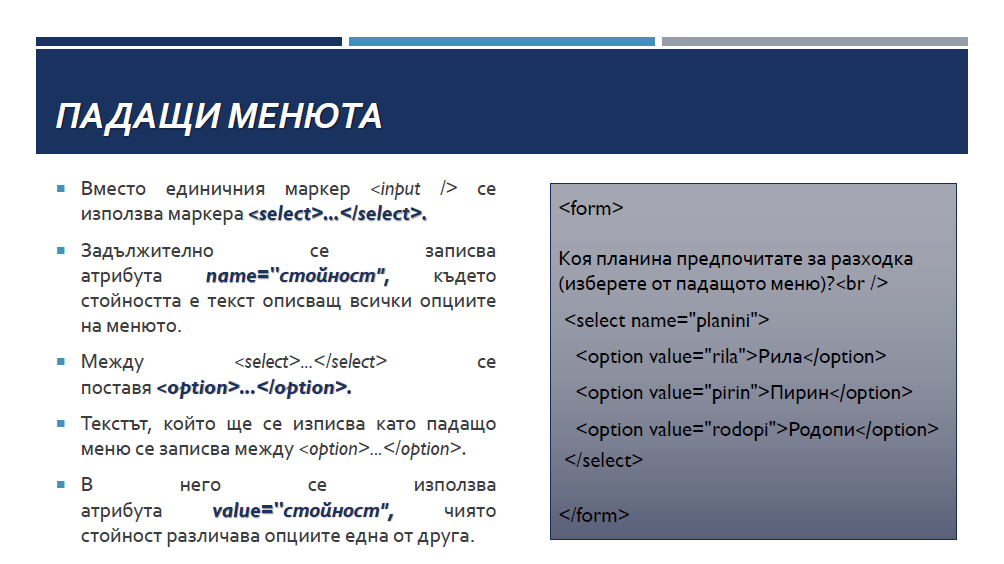 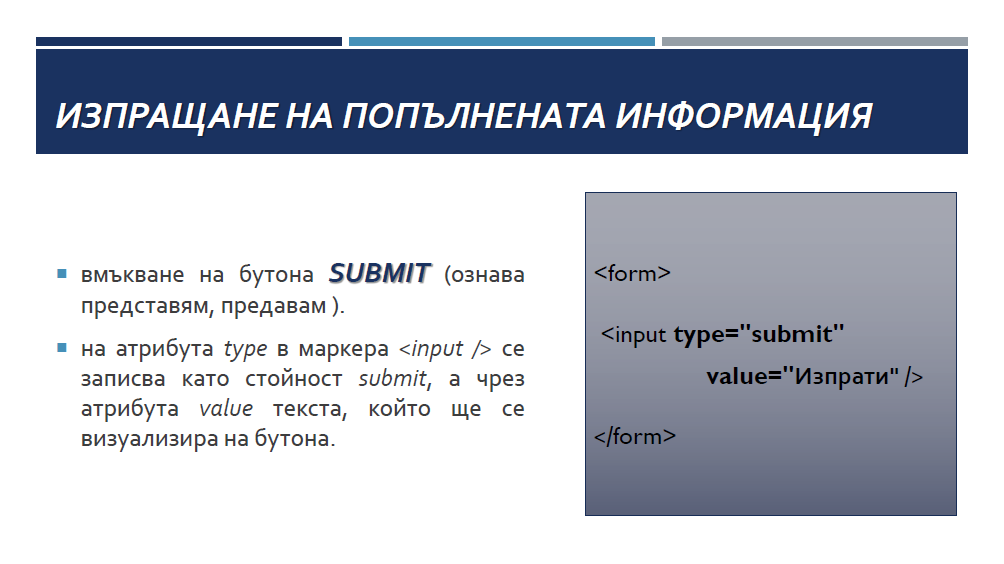 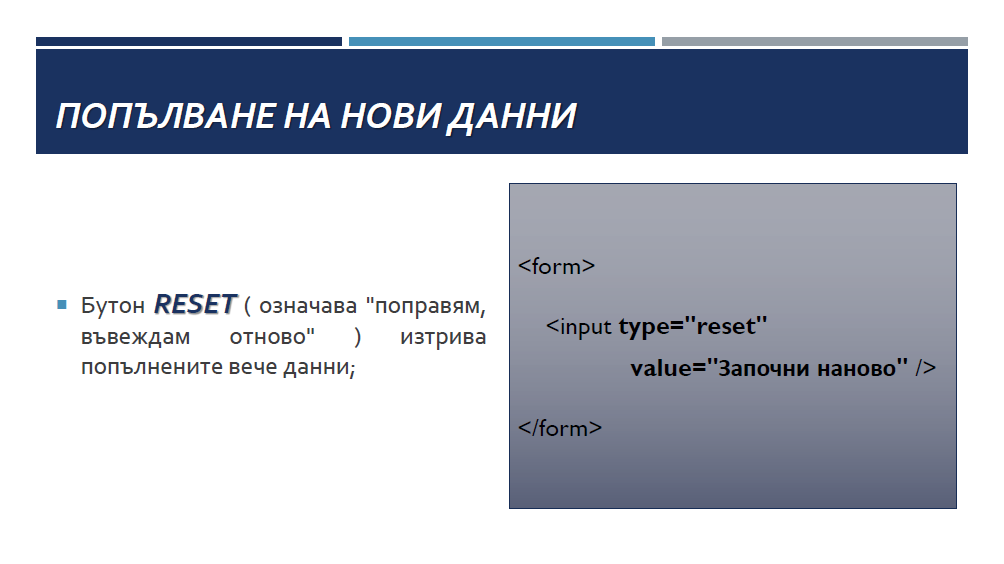 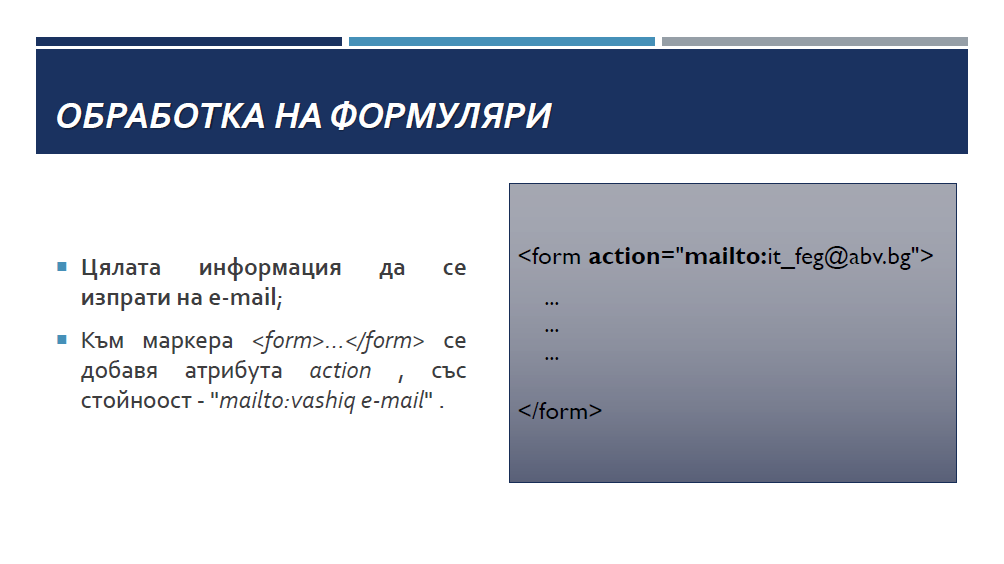 Самостоятелна работа
Създайте файл с име form.html, който да представлява регистрационна форма със следните данни:
Име (текстово поле),
Години (падащо меню),
Профил (поле с отметка)
Пол (радиобутон),
Потребител (текстово поле),
Парола (поле за парола),
Имейл (URL адрес),
Бутон за изпращане (Submit).​
Домашна работа:Създайте формуляр за заявка за кандидатстване в конкурс като използвате информацията в примера: zaiavka.pdf


Информация:
https://help.superhosting.bg/html-forms.html